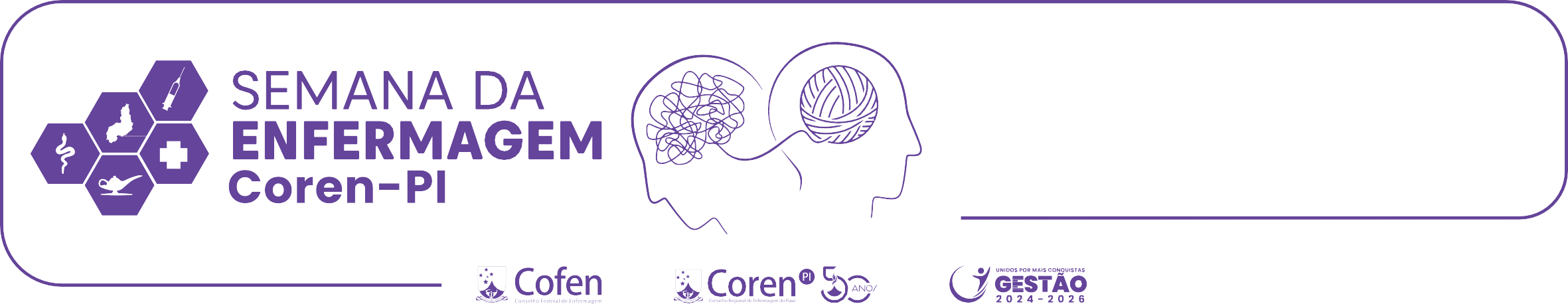 TITULO
Autor; Autor; Autor...
INTRODUÇÃO
RESULTADOS E DISCUSSÃO
Texto
Texto
CONCLUSÃO OU CONSIDERAÇÕES FINAIS
OBJETIVOS
Texto
Texto
AGRADECIMENTOS/FINANCIAMENTO (OPCIONAL)
MÉTODOS
Texto
Texto
Referências
Texto